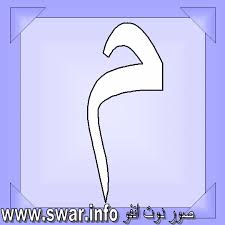 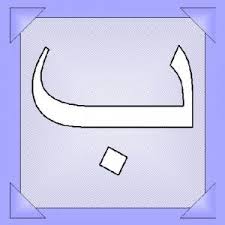 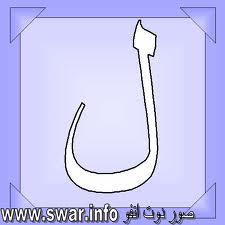 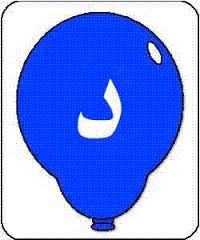 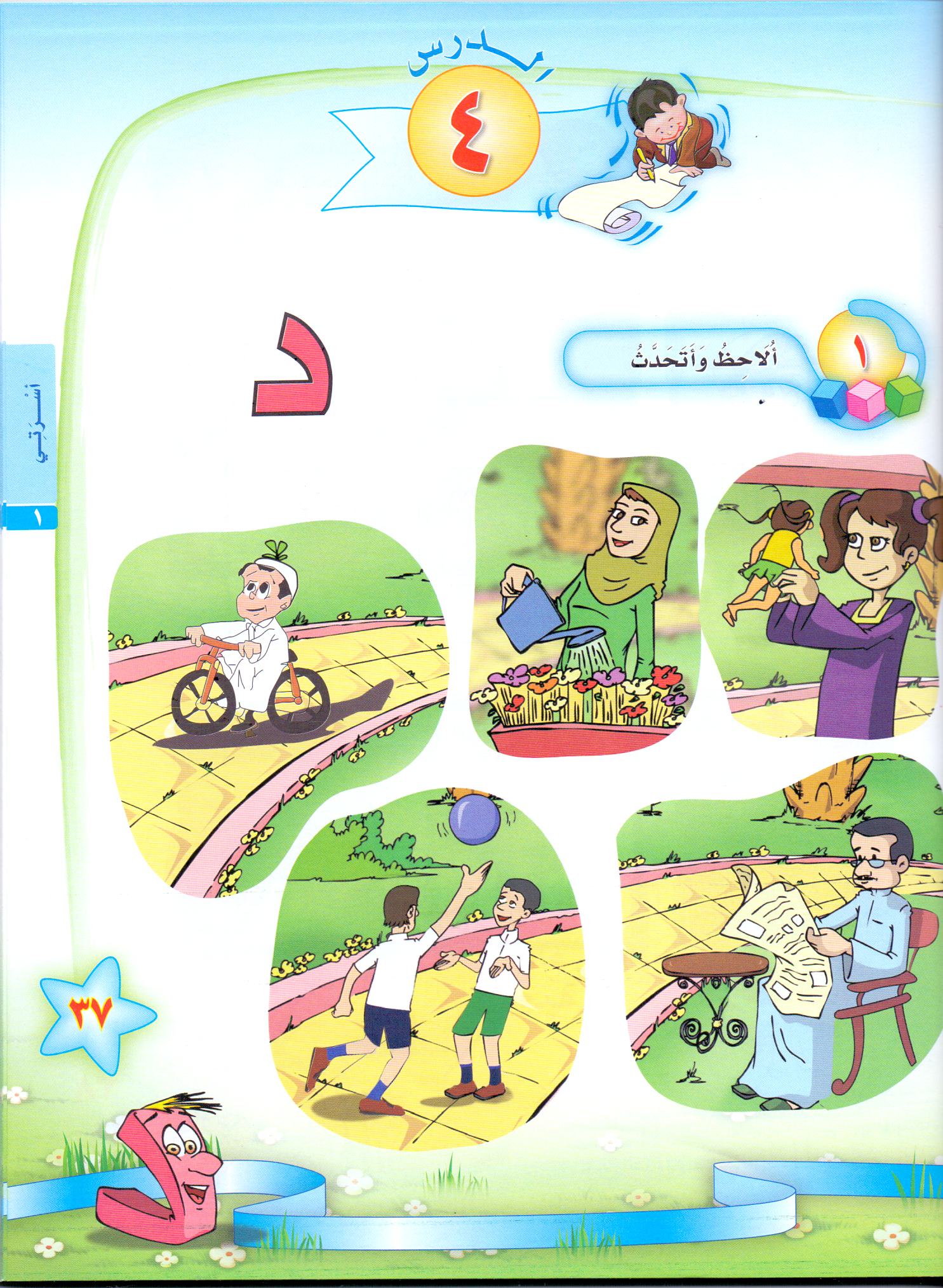 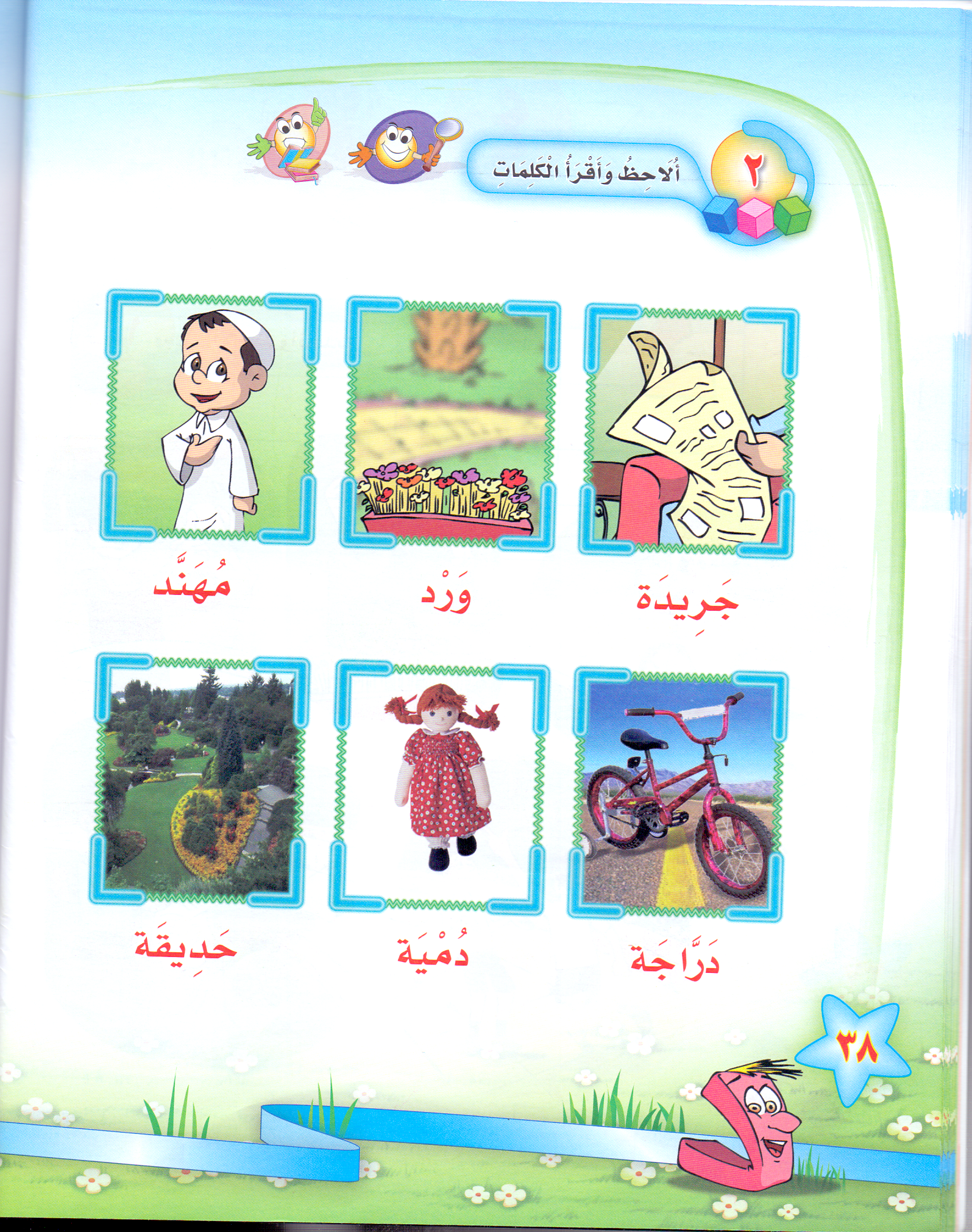 جَــرِيــدَة                      
   وَرْد 
  
مُــهَــنْــد
                  
  دَرَّاجَــة
                           حَــدِيـقَــة
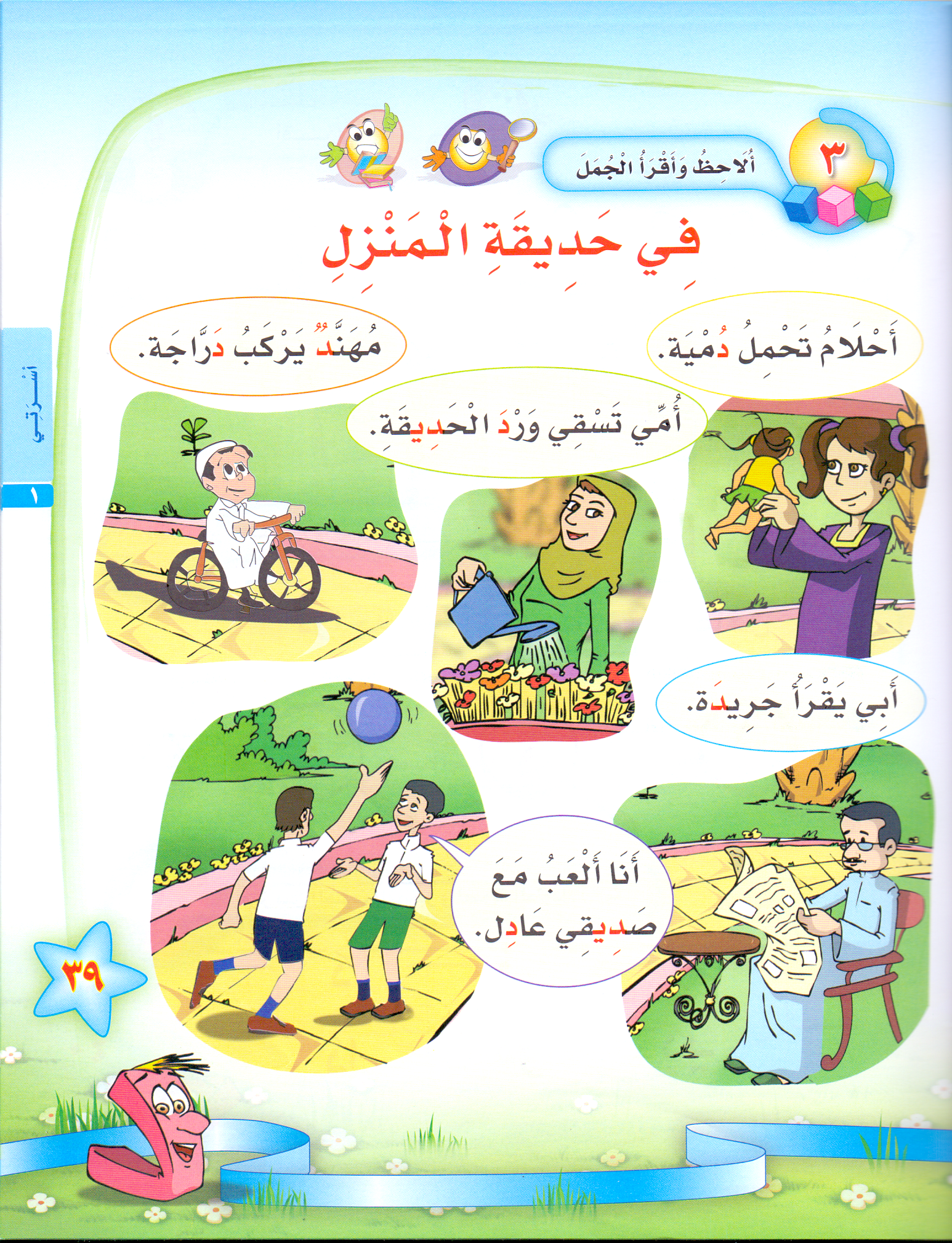 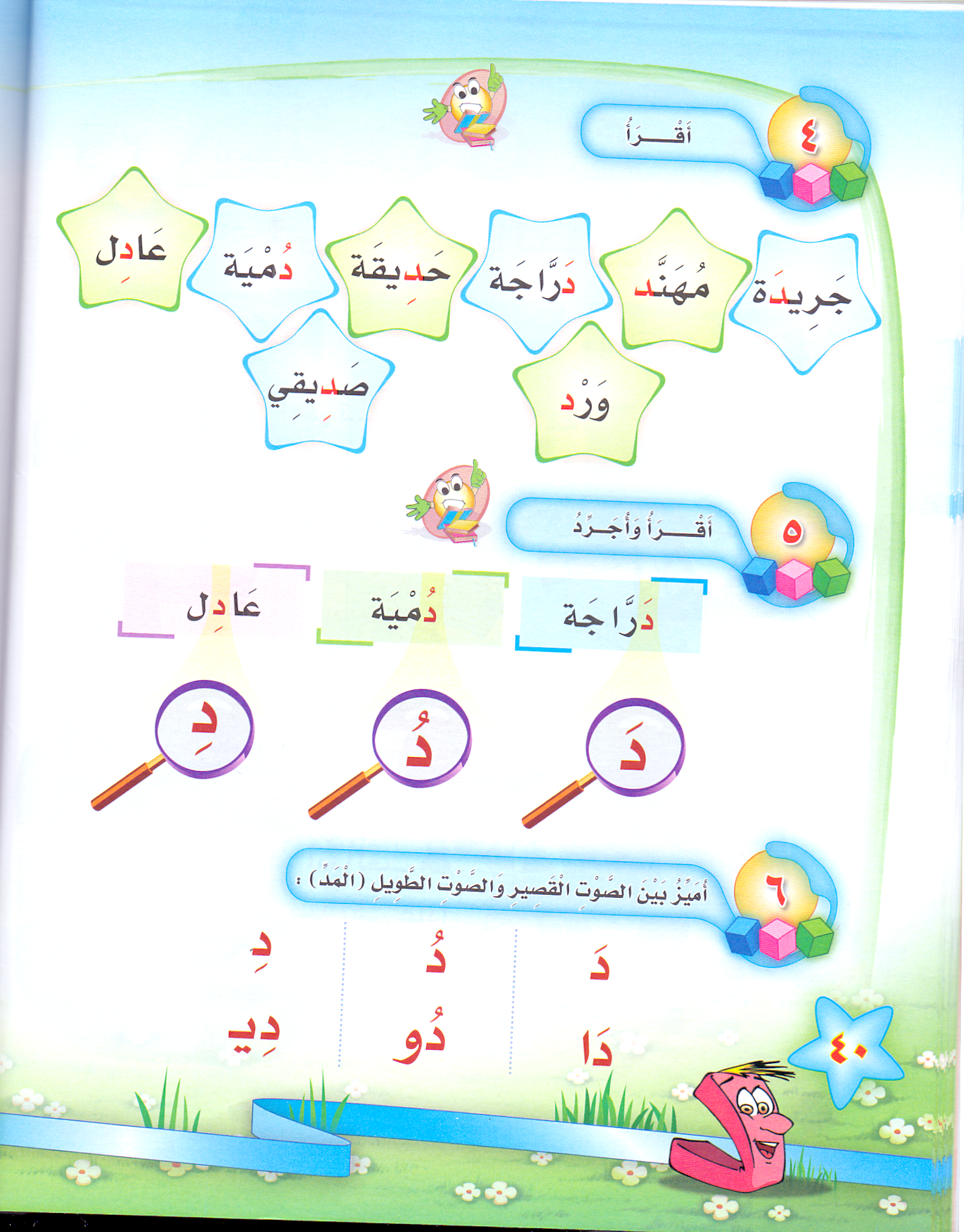 كيف أكتب حرف  ( د  )



نتبع السهم وسنجد الطريقة لكتابة الحرف
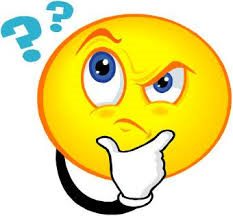 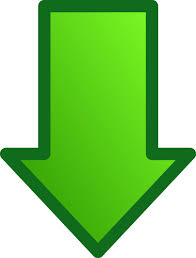 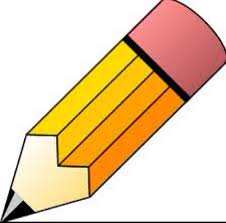 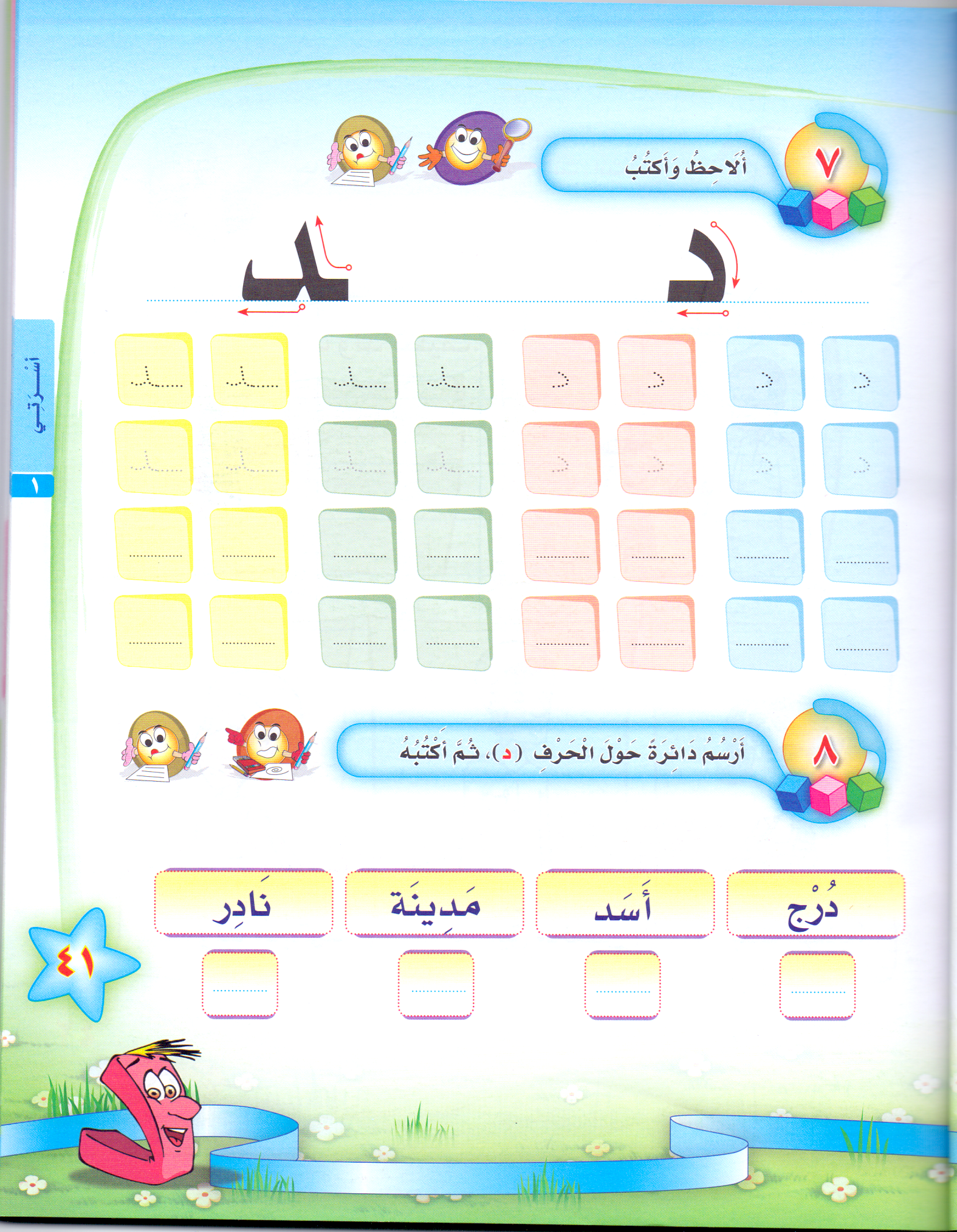 ـد
ـد
د
ـد
د
د
د
ـد
ـد
ـد
ـد
ـد
د
د
د
د
ـد
ـد
ـد
ـد
د
د
د
د
ـد
ـد
ـد
د
ـد
د
د
د
د
ـدِ
ـد
دُ
[Speaker Notes: د]
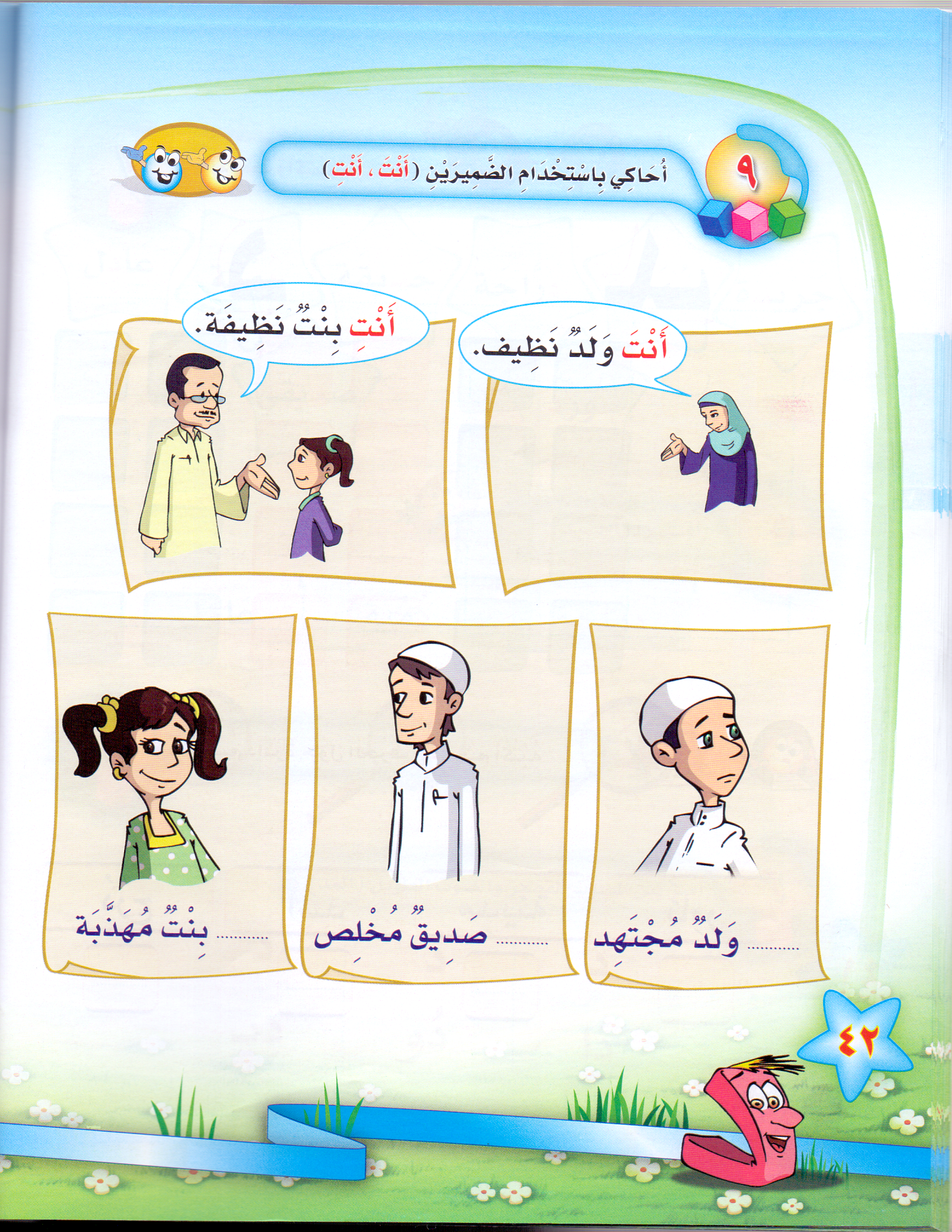 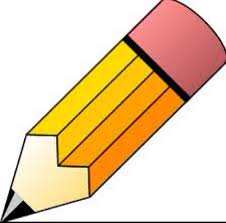 أَنْــتِ
أَنْــتَ
أَنْــتَ
[Speaker Notes: أَنْــتَ]
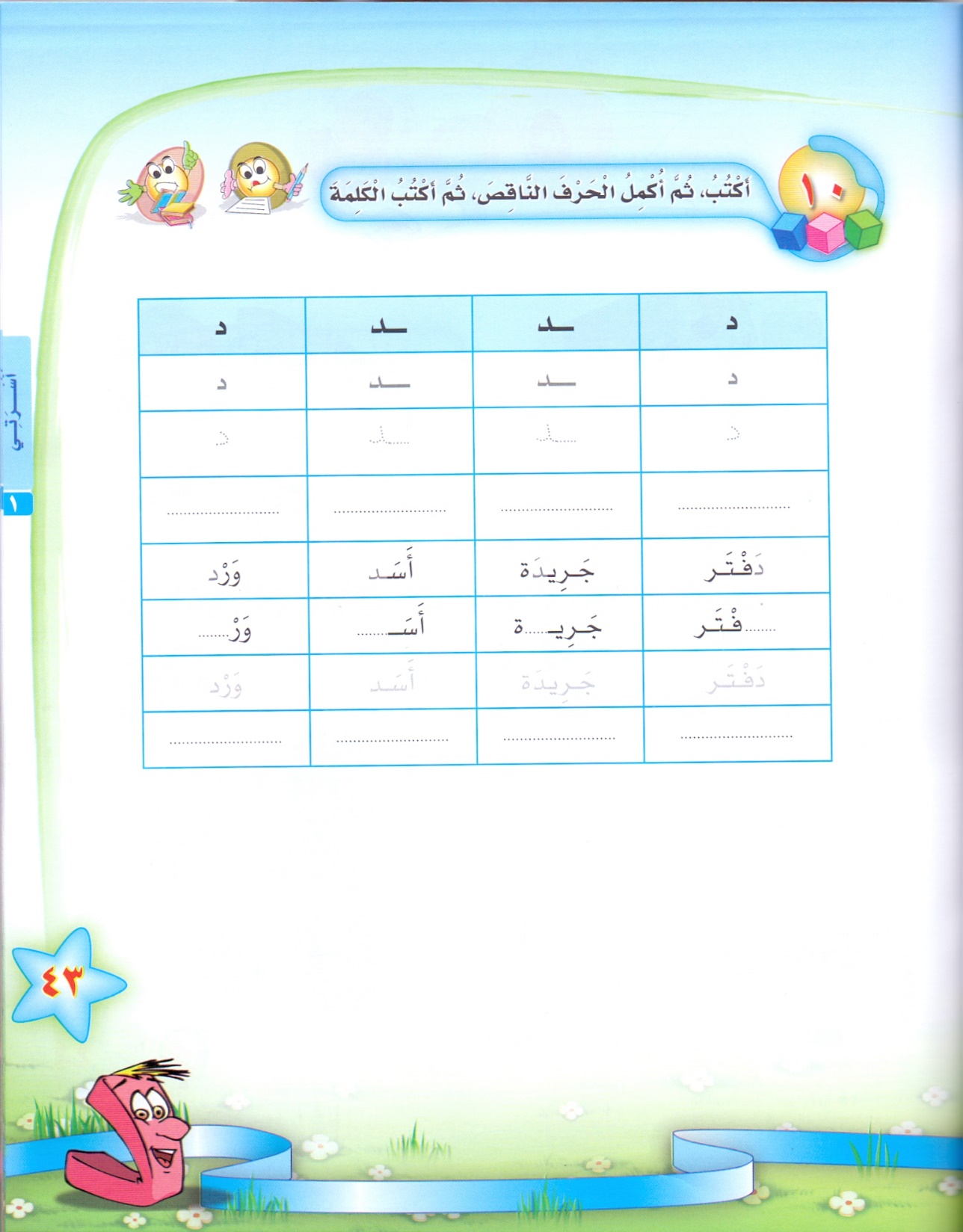 واجـــب
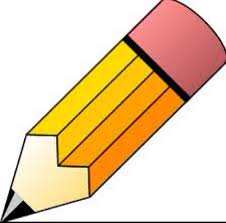 [Speaker Notes: واجـــب]
ـدَ
دَ
ـدِ
دِ
ـدُ
دُ
ـدْ